RECHORDS
Assignment #6: Med-Fi Prototype
Jourdann Fraser, Vy Mai, and Tiffany Manuel
Problem/Solution Overview
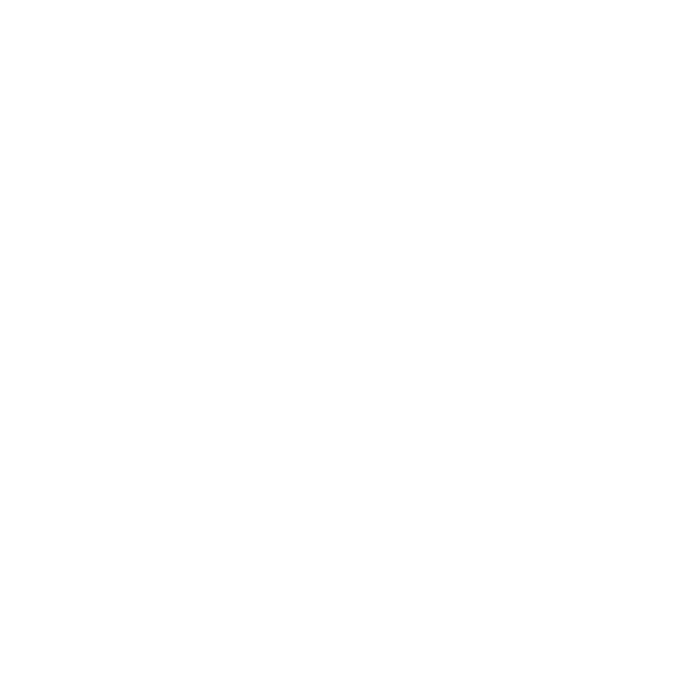 Journaling is time-consuming, and photos only capture visual details. Instead of simply storing mementos of the past, we aim to recreate the environment of the memory itself. Rechords uses the connection between music and memories to give users a better way to remember. Our app records the location and song associated to a memory. Users can then relive past experiences and share them with friends, loved ones, and even the public.
Mission Statement
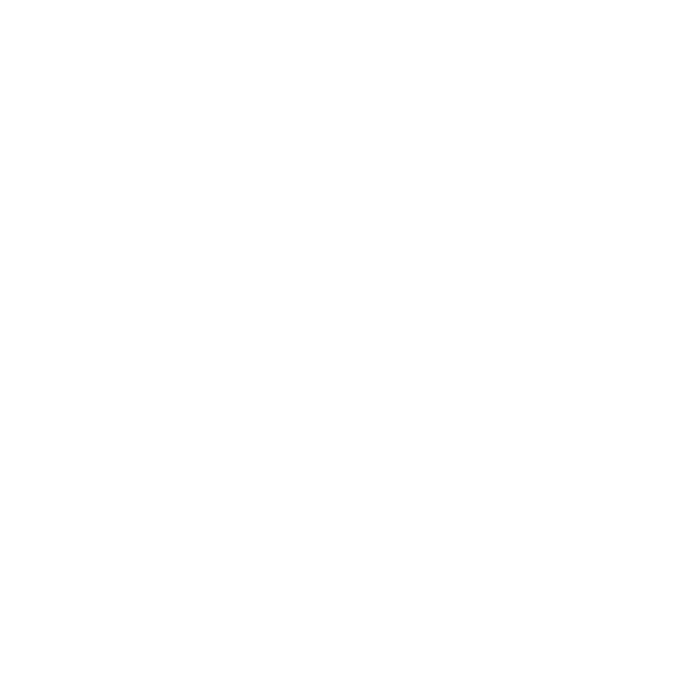 By connecting music to memories, we hope to add a new dimension to memory keeping.
Value Proposition
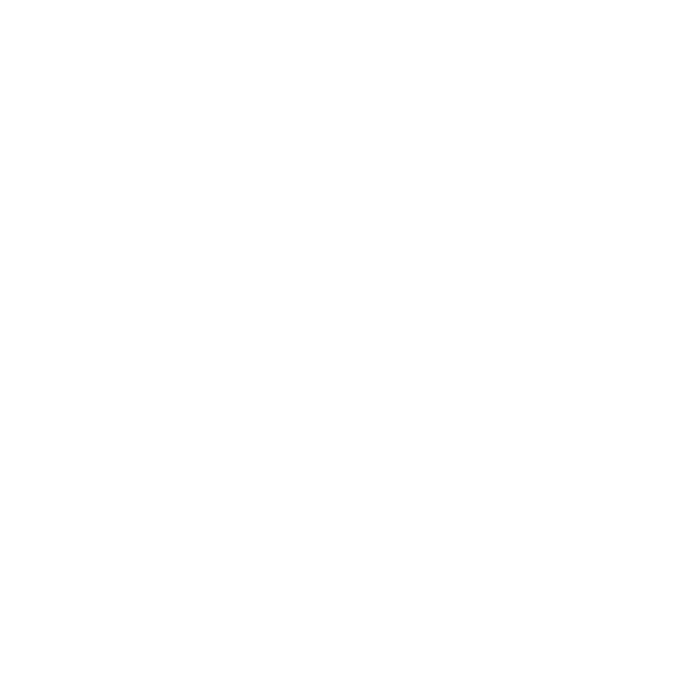 Turn Music Into Memories
Inbox -> Friends’ Rechords
Change #1
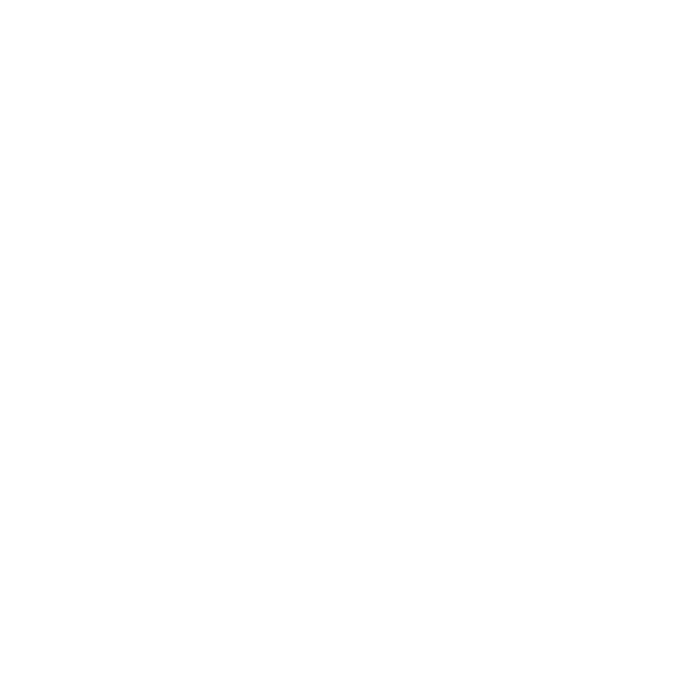 Rationale: Out testers didn’t like the idea of an inbox because it was too formal and hard to find, leading to the following changes:
Got rid of inbox on the homepage
Moved friends’ rechords from inbox to My Rechords
Replaced search feature with sort by feature
Uses dropdown to view descriptions
Change #1
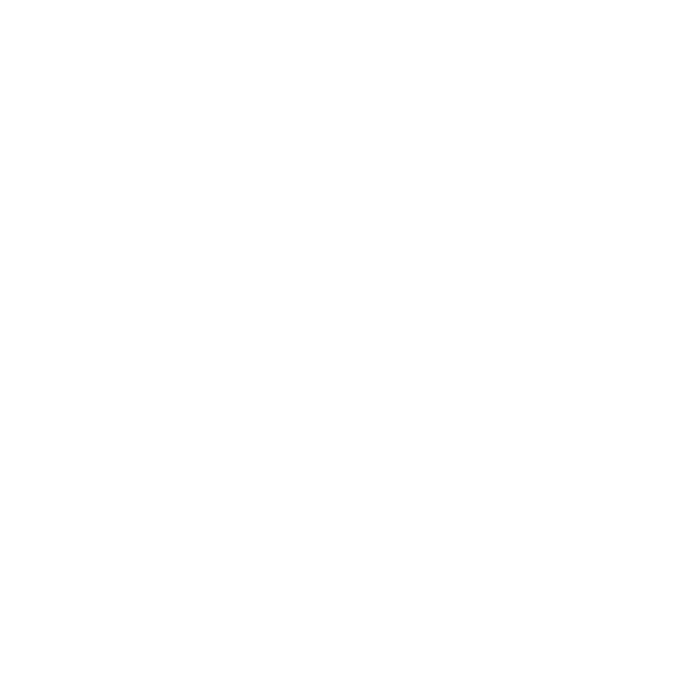 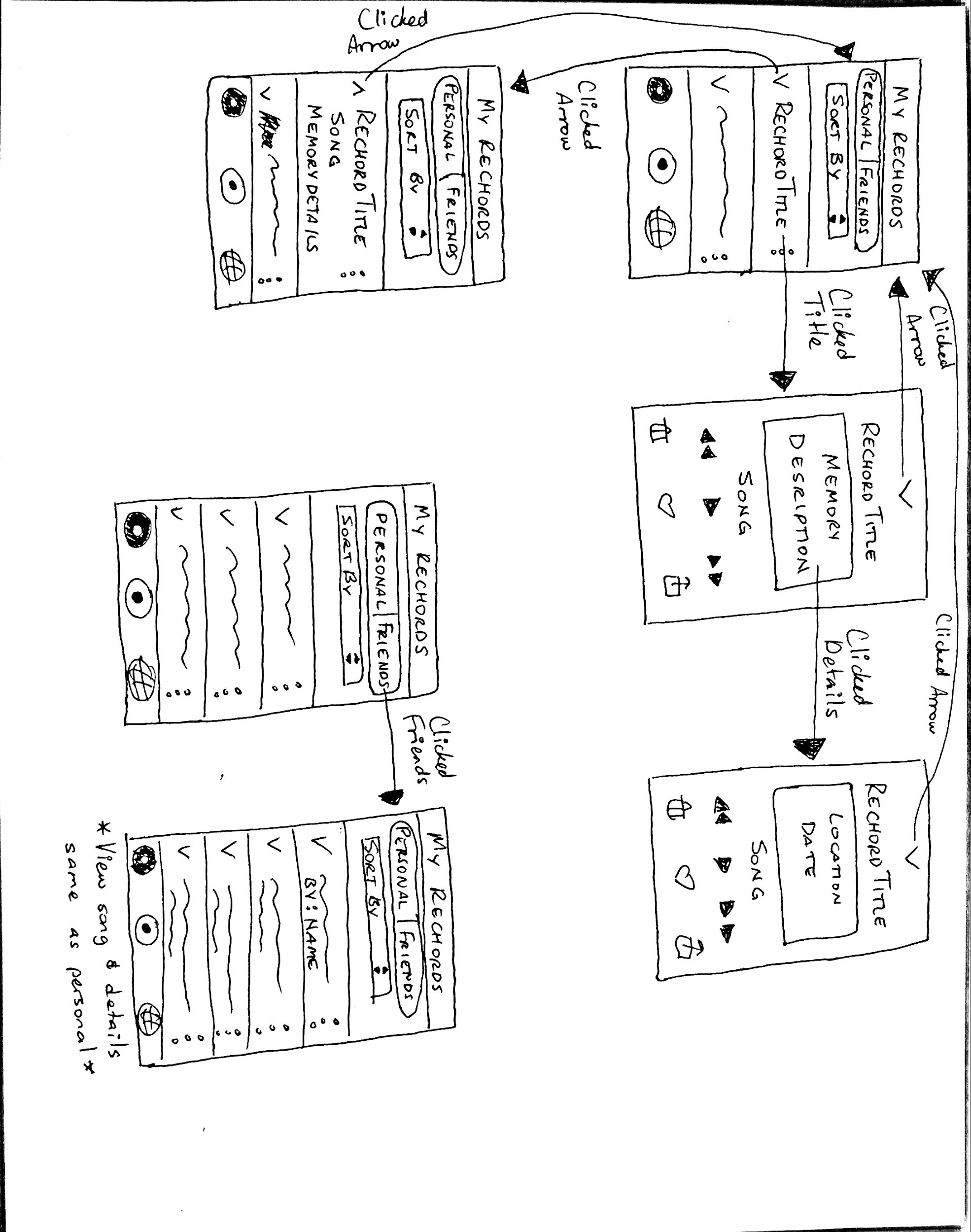 AFTER:
BEFORE:
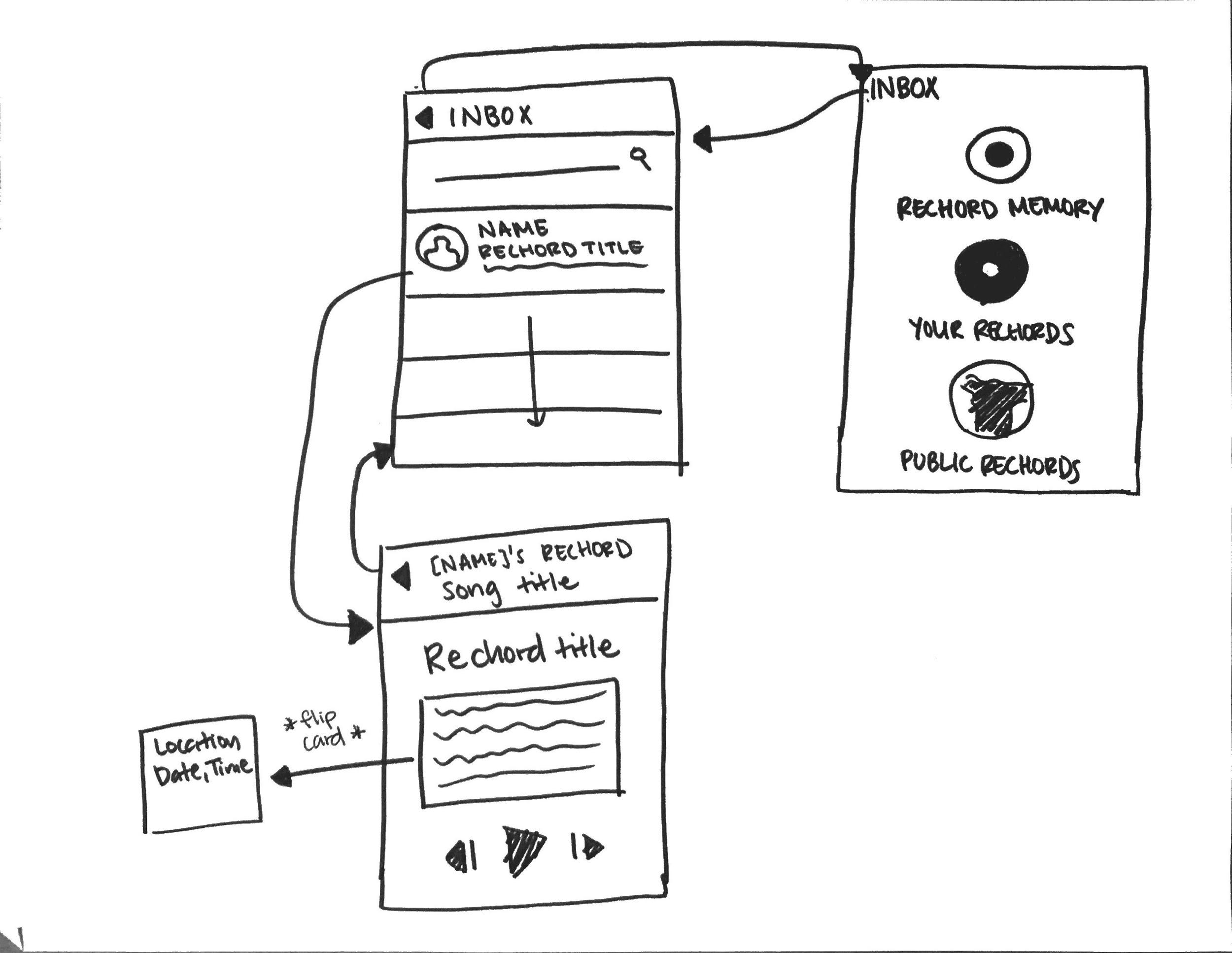 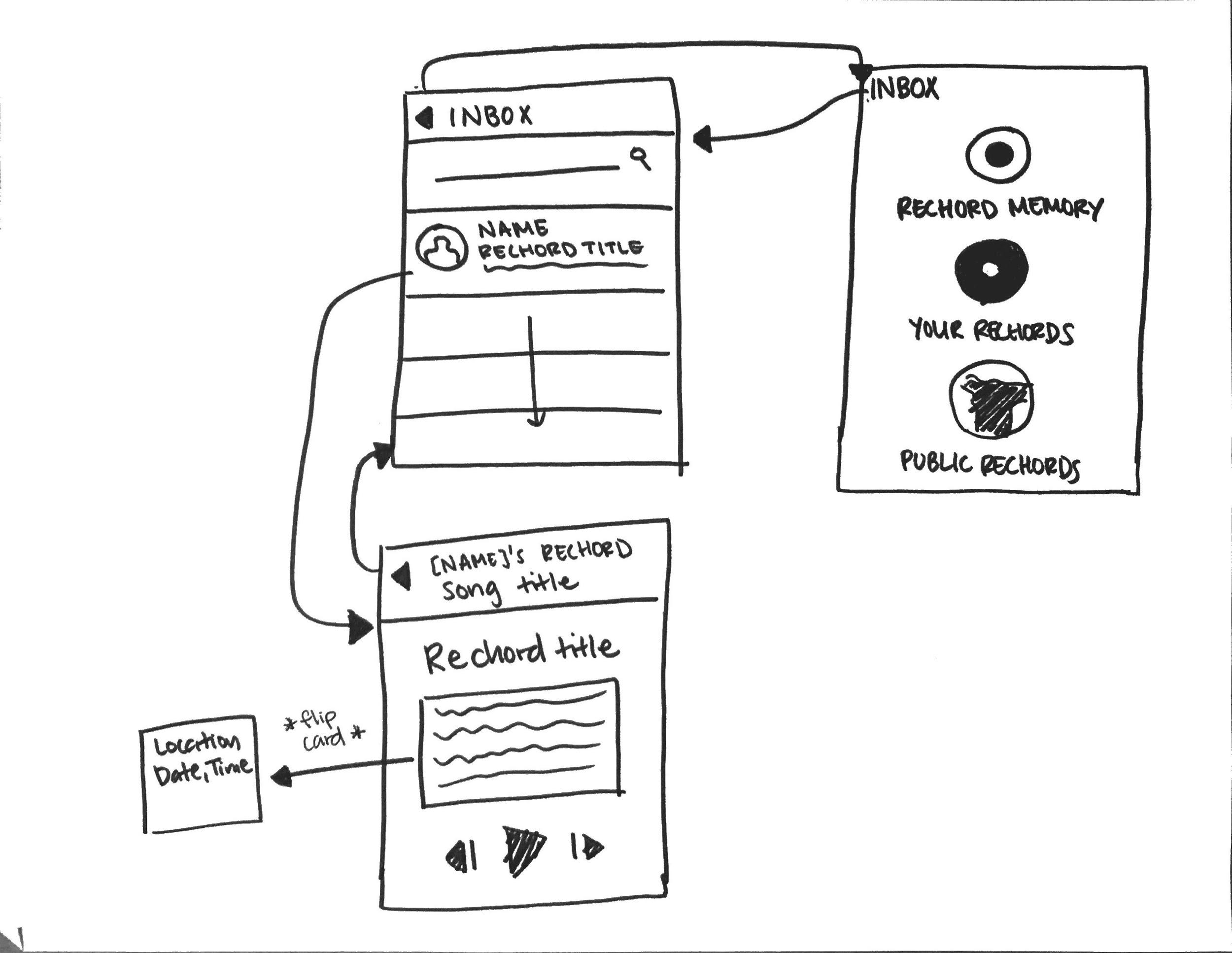 Change #2
Creation of New Rechord
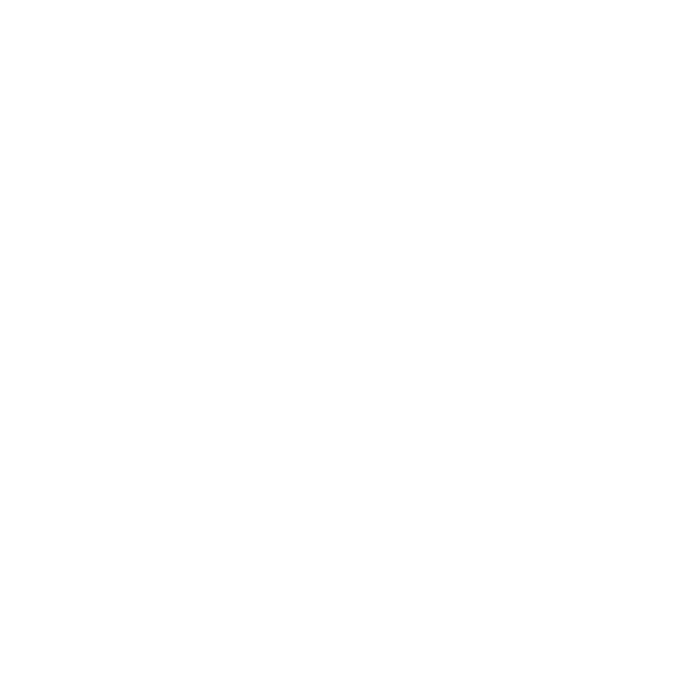 Rationale: The old process for creating a new rechord was difficult for our testers to navigate. They thought capturing a song first was more intuitive, so we made the following changes based on that feedback:.
Make creating a rechord the default home screen
Capture a song with shazam or search first
Map of location added 
Can do speech-to-text via your keyboard 
Memory details are now optional
Automatically takes you to the rechord you just created in your personal playlist
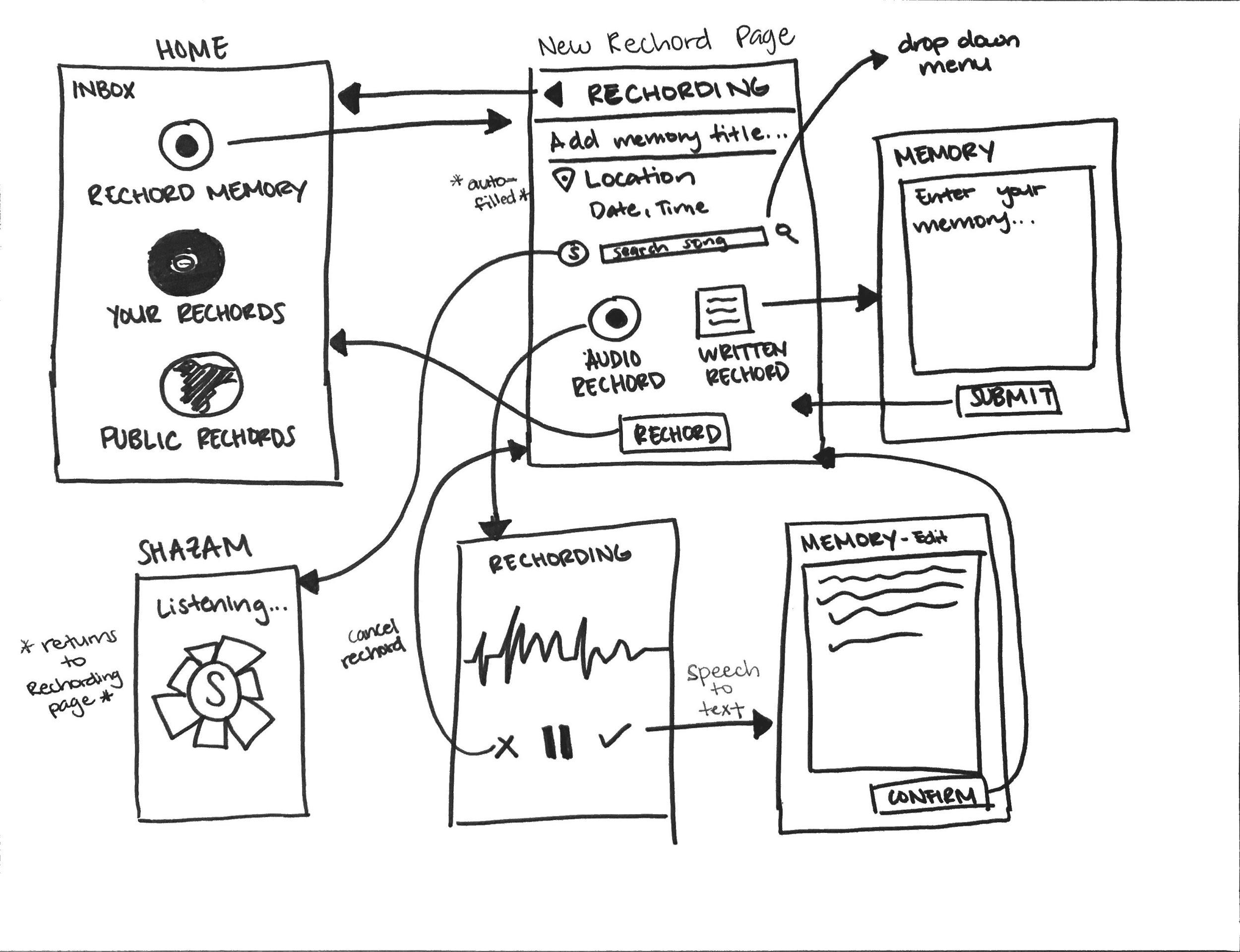 BEFORE
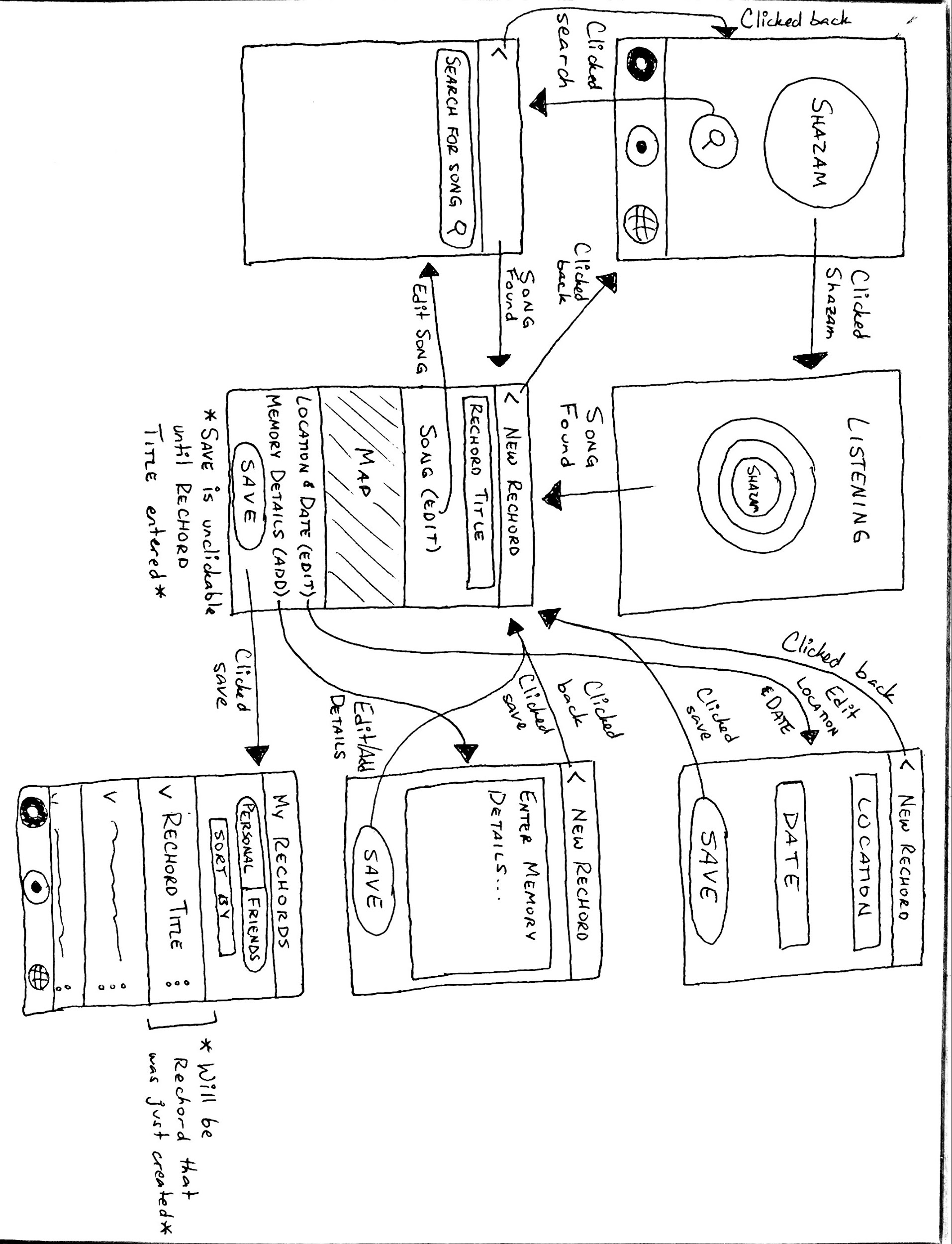 AFTER
Change #3
Changing the Navigation
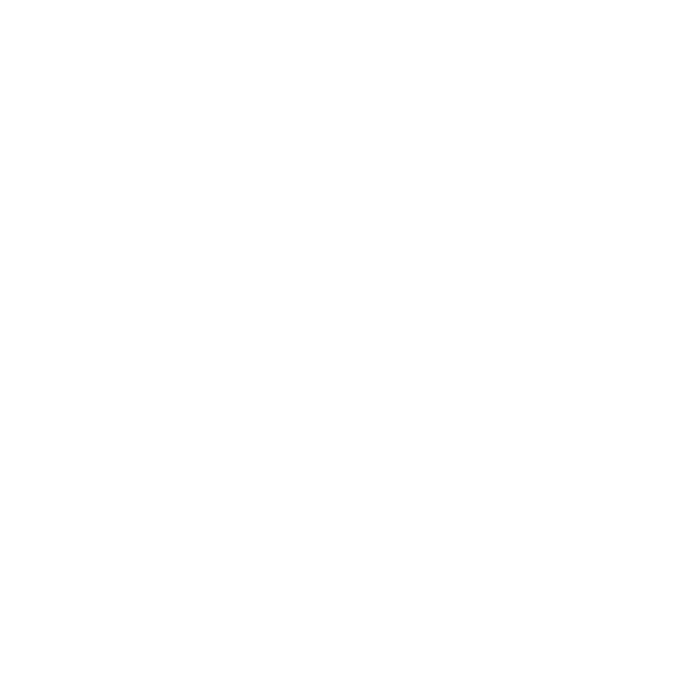 Rationale: We decided to make this change to make it easier for the user to navigate between different screens. Additionally, the change emphasizes the main function of our app: creating and saving personal rechords.
“New Rechord” page is center tab
Implemented tab navigation (rather than just icons on a single screen)
Change #3
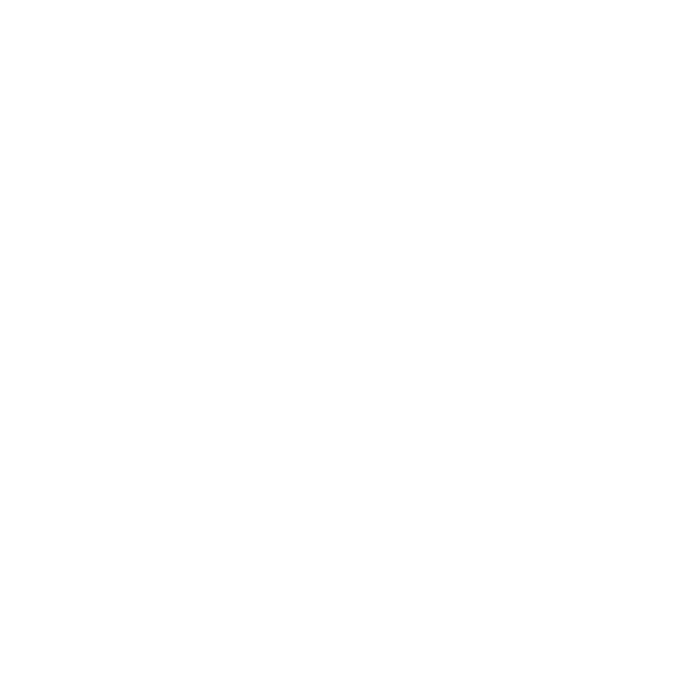 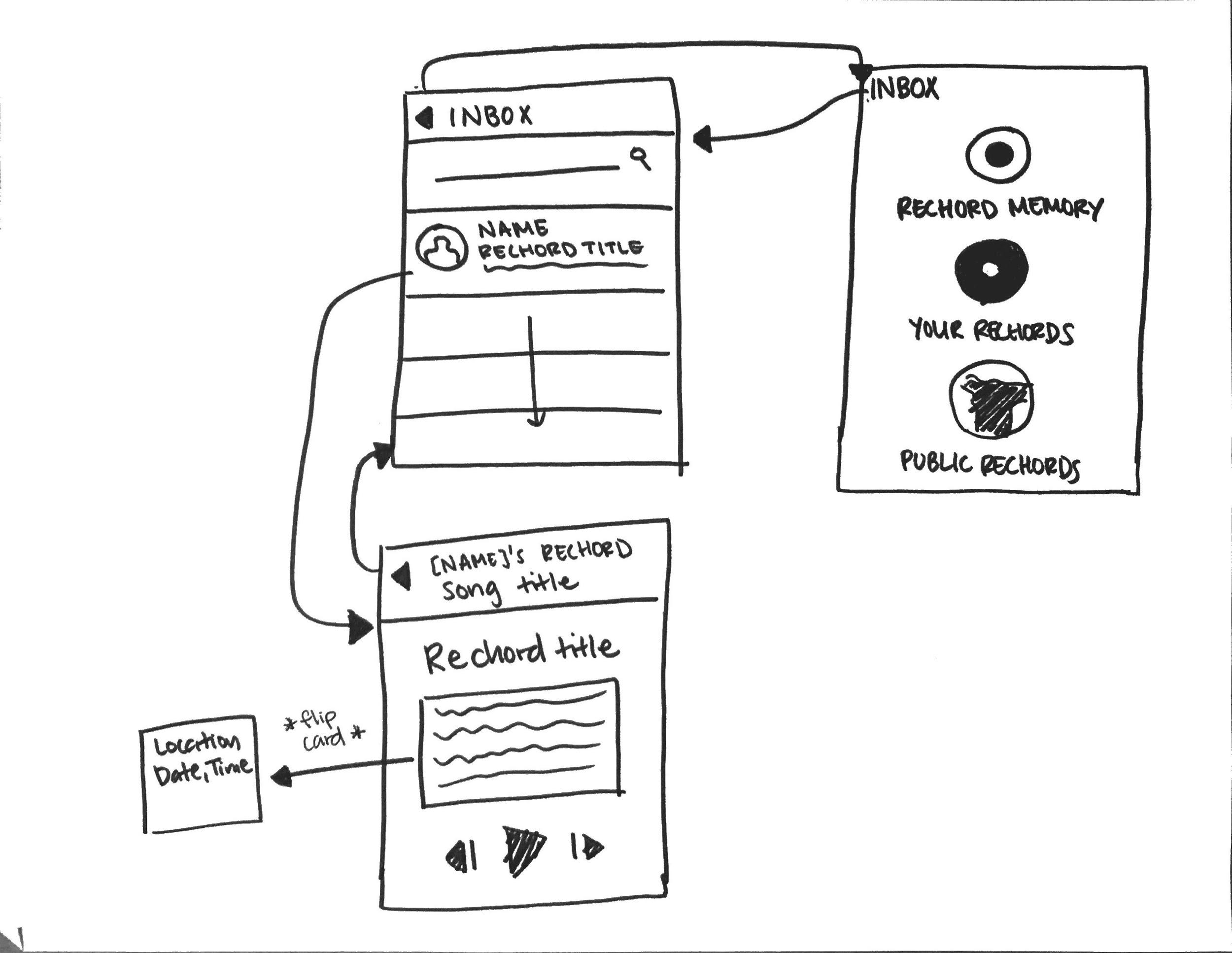 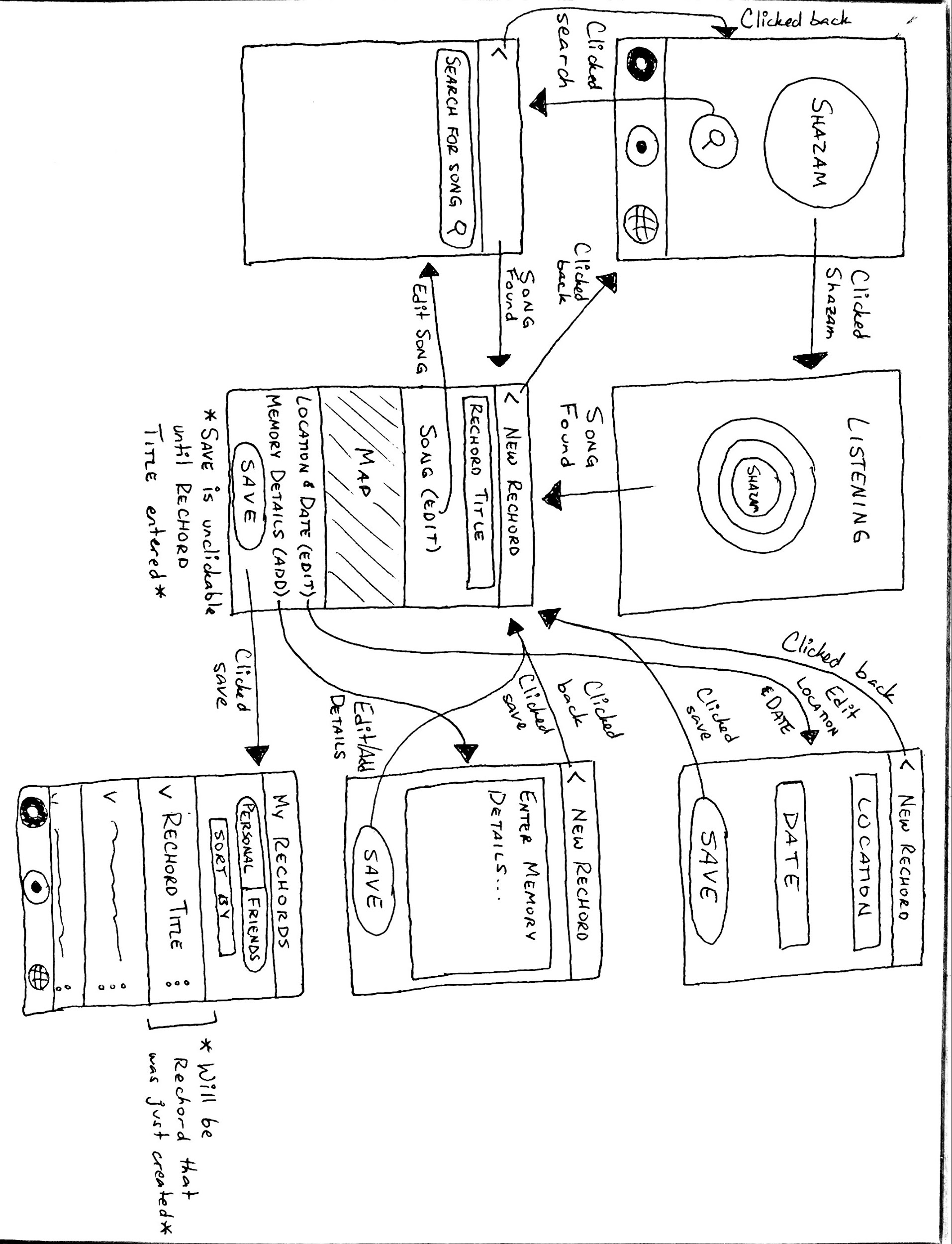 Tasks
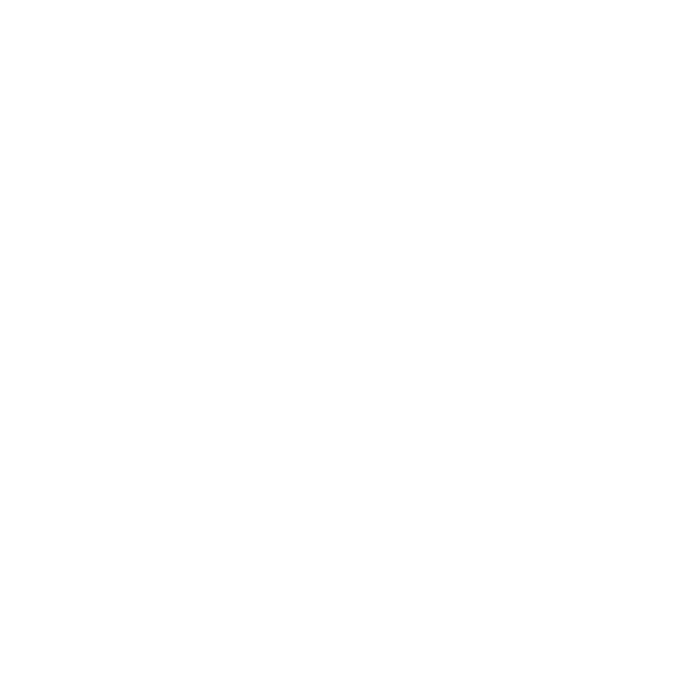 [Simple] Create and save your own rechord (memory and song)
[Simple] View your own rechords
[Medium] View rechords from your friends
[Medium] View a public playlist
[Complex] Share a rechord with your friends
[Complex] Share a rechord with the public
Task #1: Create and save a rechord (song+memory)
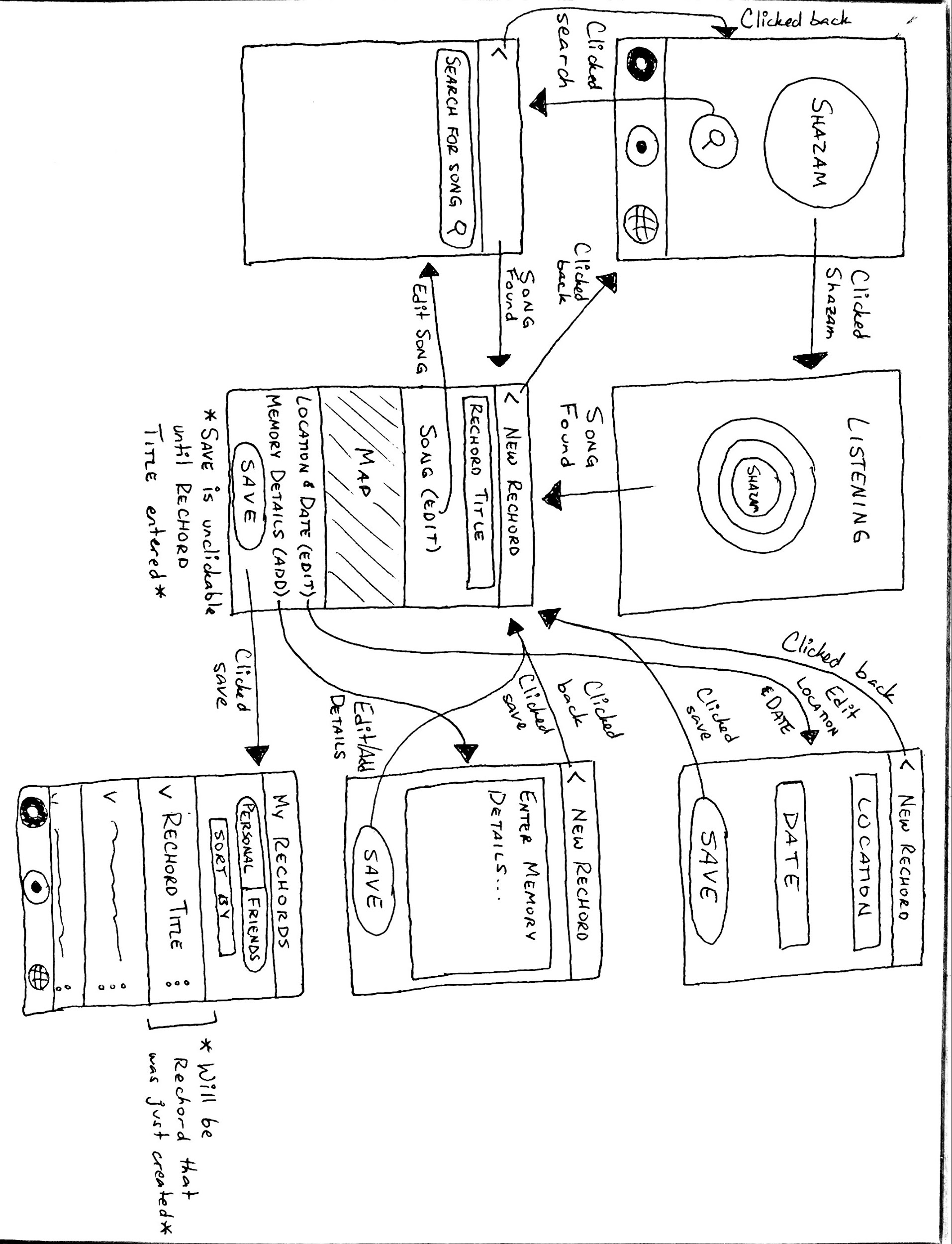 Task #1: Create and save a rechord (song+memory)
edit new rechord page
find song
search music page
input rechord title
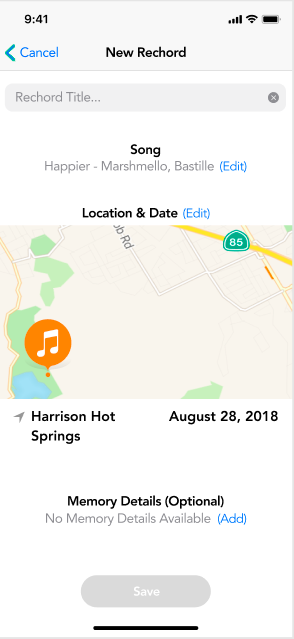 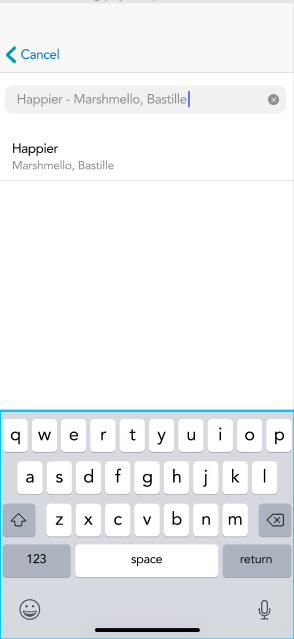 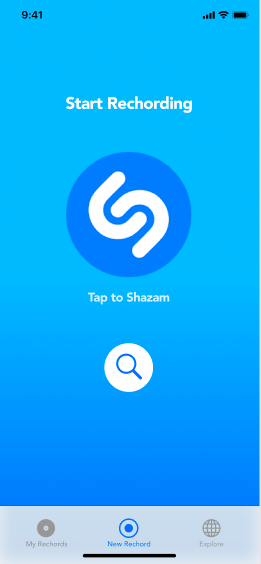 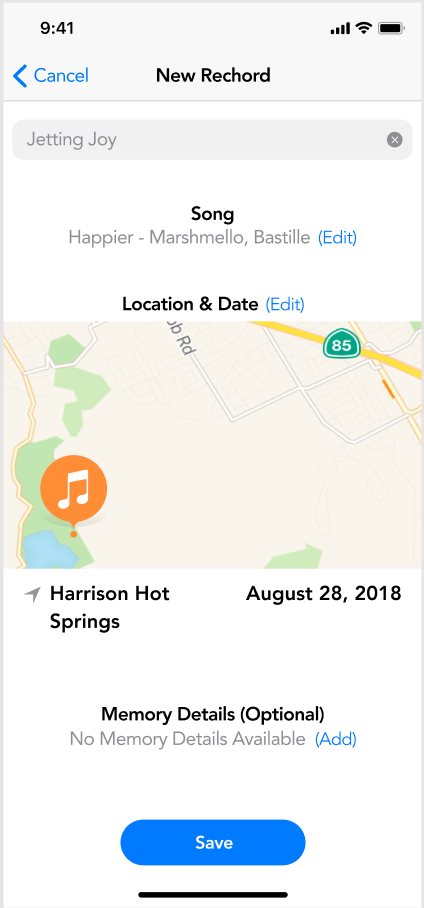 [Speaker Notes: Note: the screenshots provided here are a simplified version for the entire workflow experienced in the prototype; all the features that could be implemented aren’t shown here.]
Task #1: Create and save a rechord (song+memory)
save memory description
Add to “My Rechords”
Save rechord
edit memory (optional)
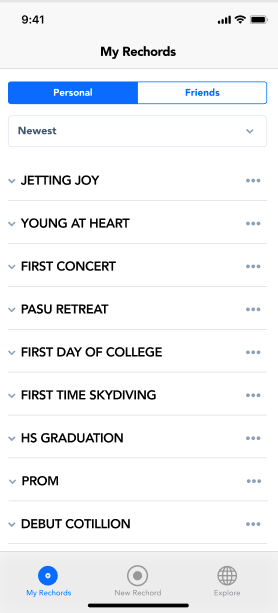 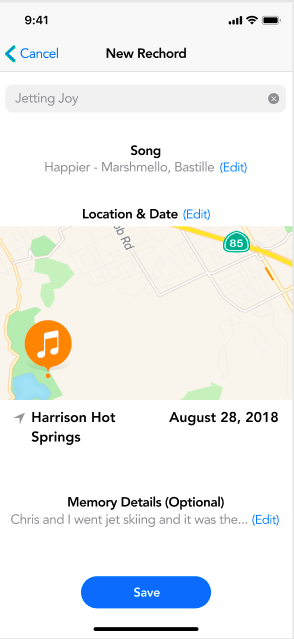 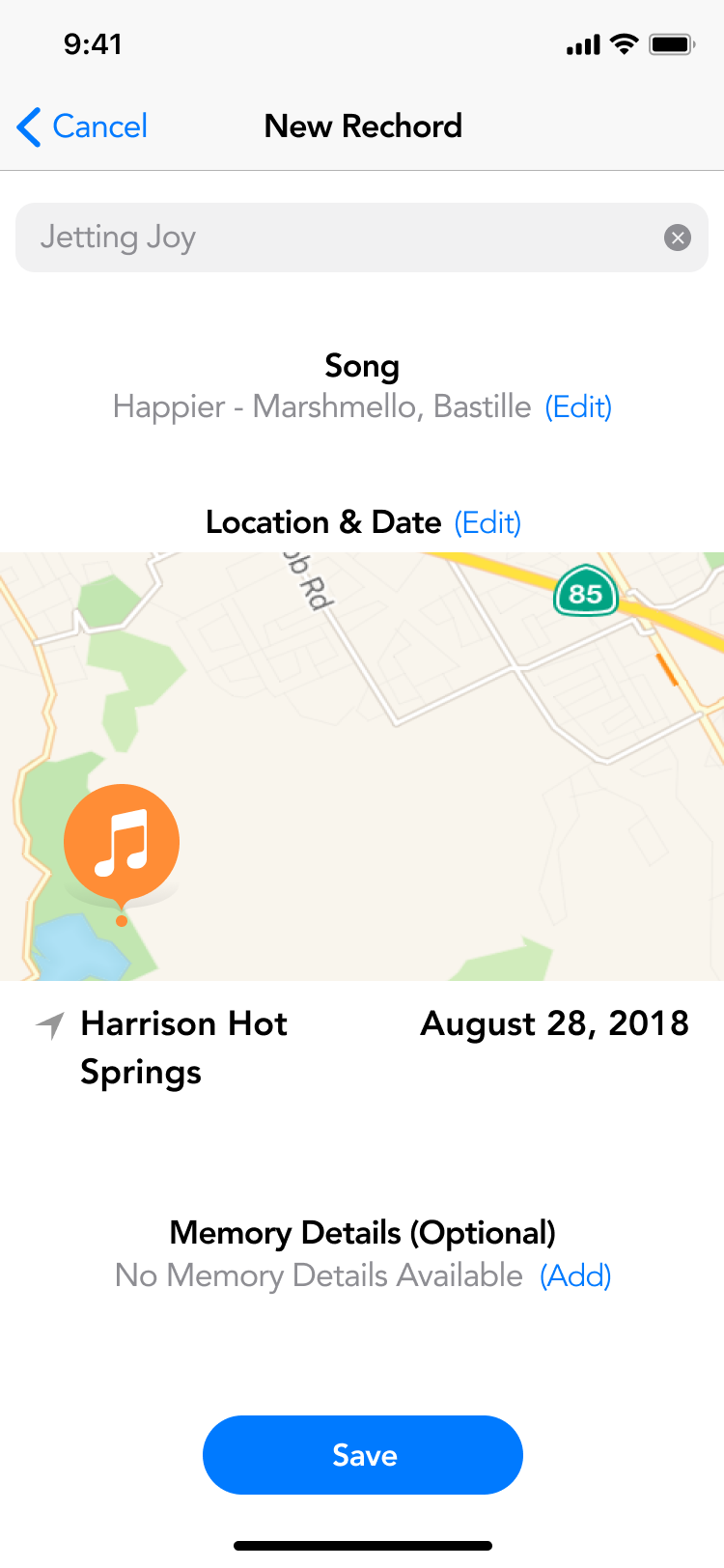 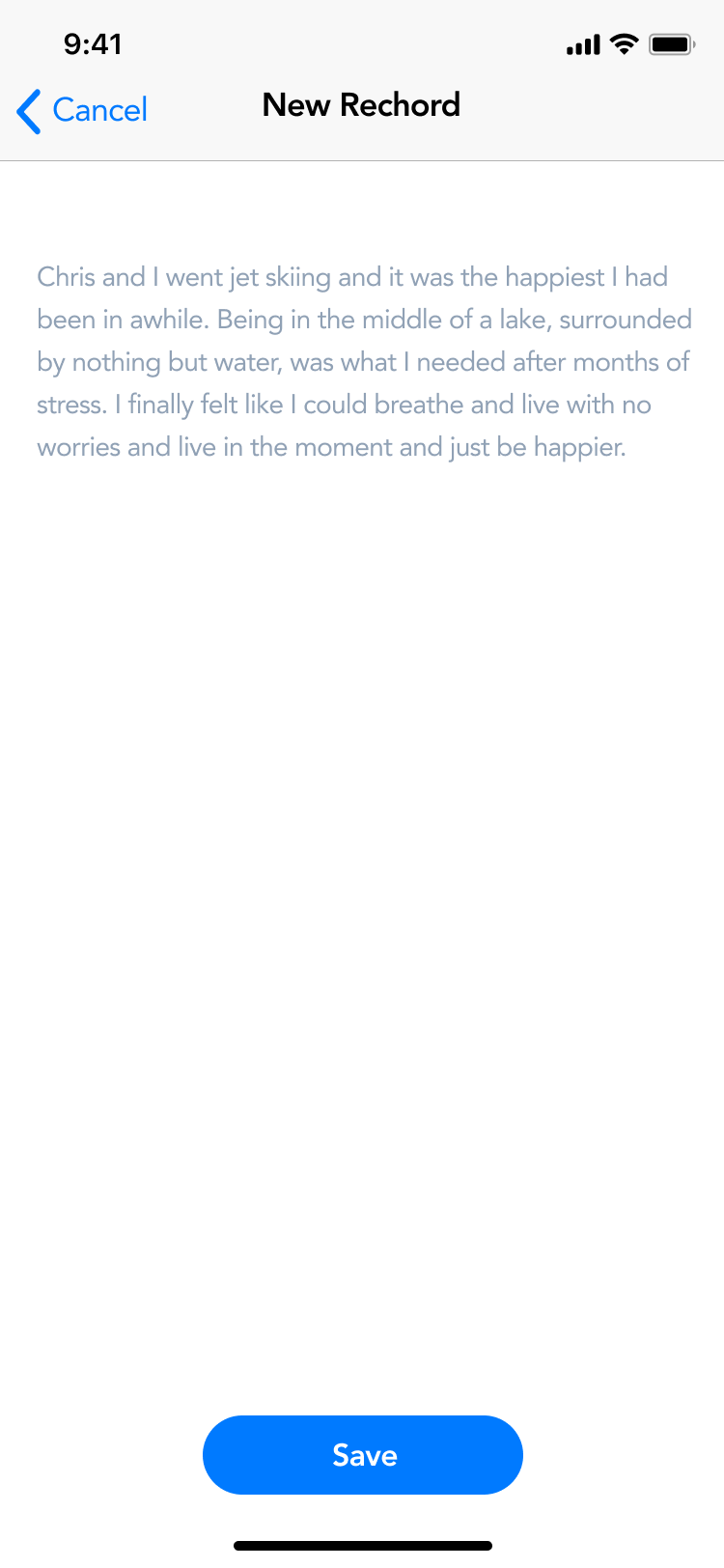 [Speaker Notes: Note: the screenshots provided here are a simplified version for the entire workflow experienced in the prototype; all the features that could be implemented aren’t shown here.]
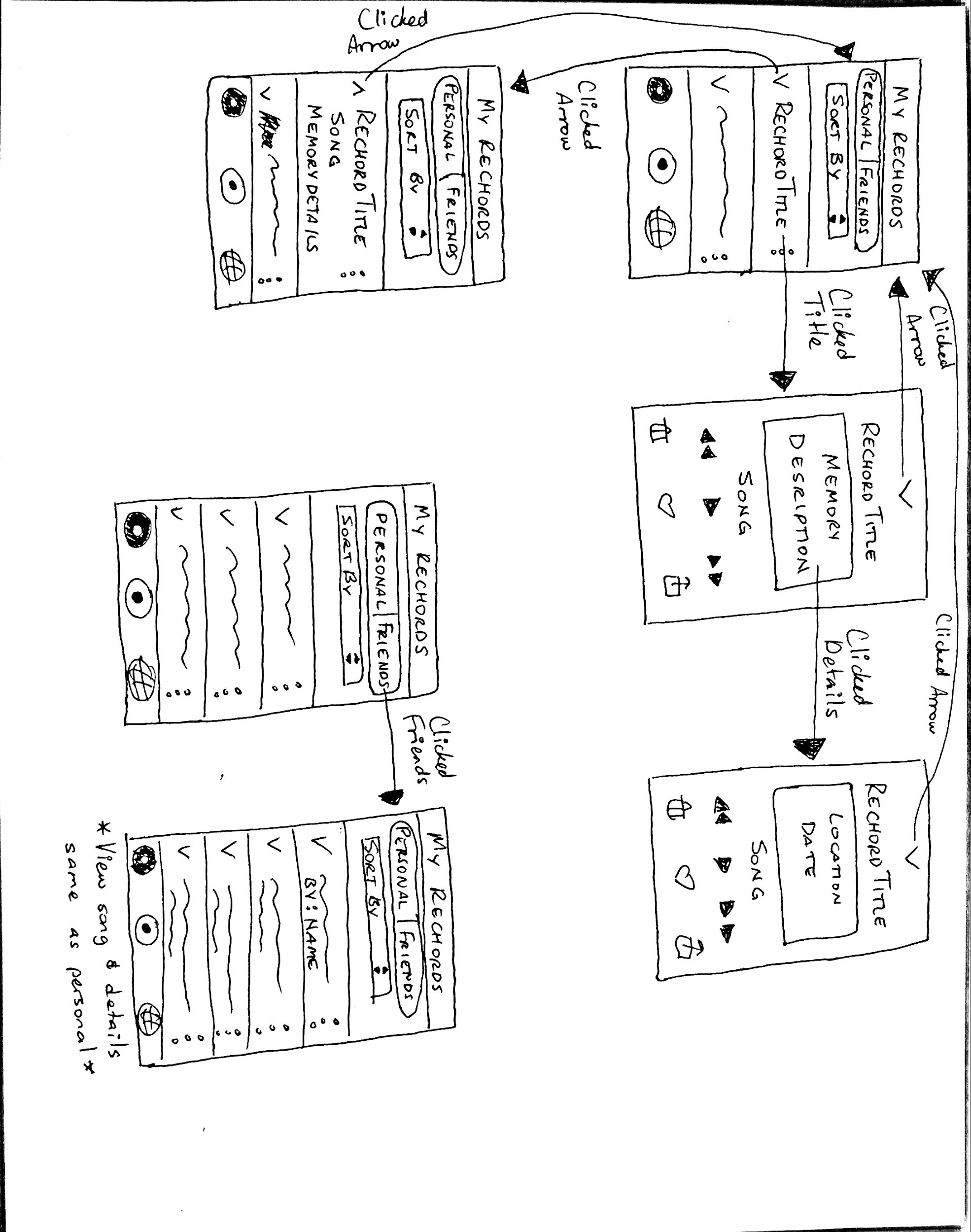 Task #2: View your rechord
Task #2: View your rechord (Option 1)
my rechords page (personal)
my rechords page (expanded)
nav tab
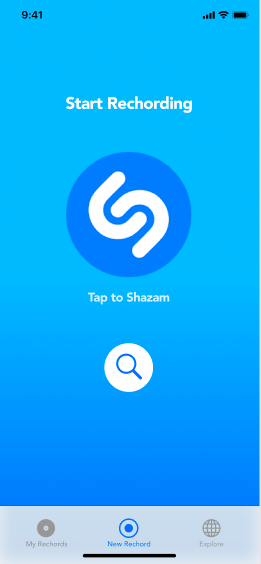 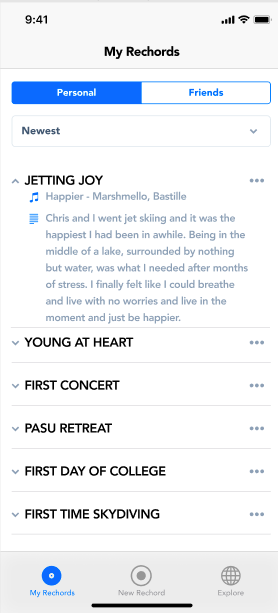 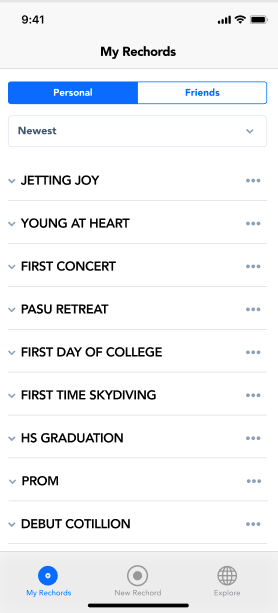 [Speaker Notes: Note: the screenshots provided here are a simplified version for the entire workflow experienced in the prototype; all the features that could be implemented aren’t shown here.]
Task #2: View your rechord (Option 2)
my rechords page (personal)
muisc player (date and time)
music player (memory)
homepage
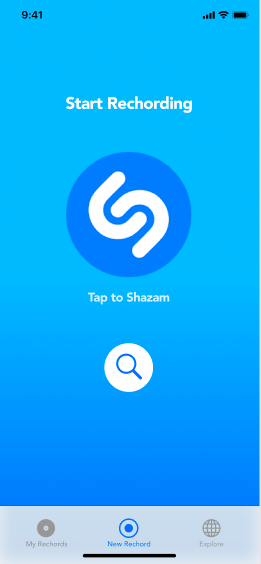 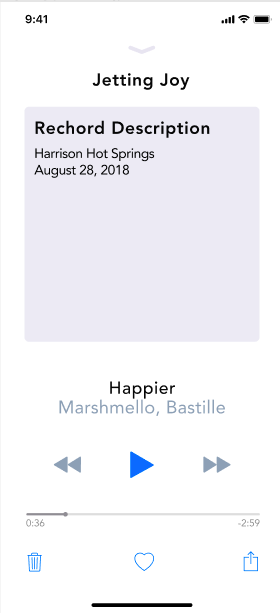 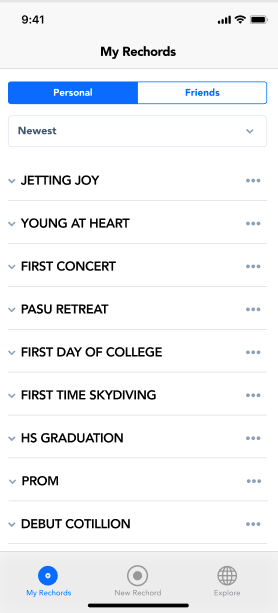 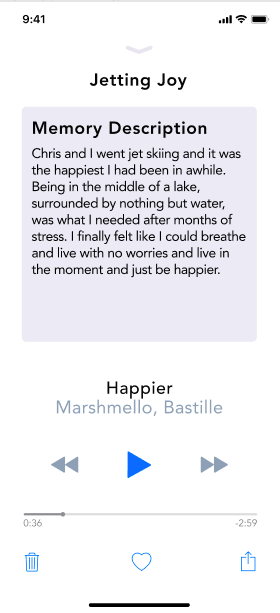 [Speaker Notes: Note: the screenshots provided here are a simplified version for the entire workflow experienced in the prototype; all the features that could be implemented aren’t shown here.]
Task #3: Share a rechord w/ friends and public
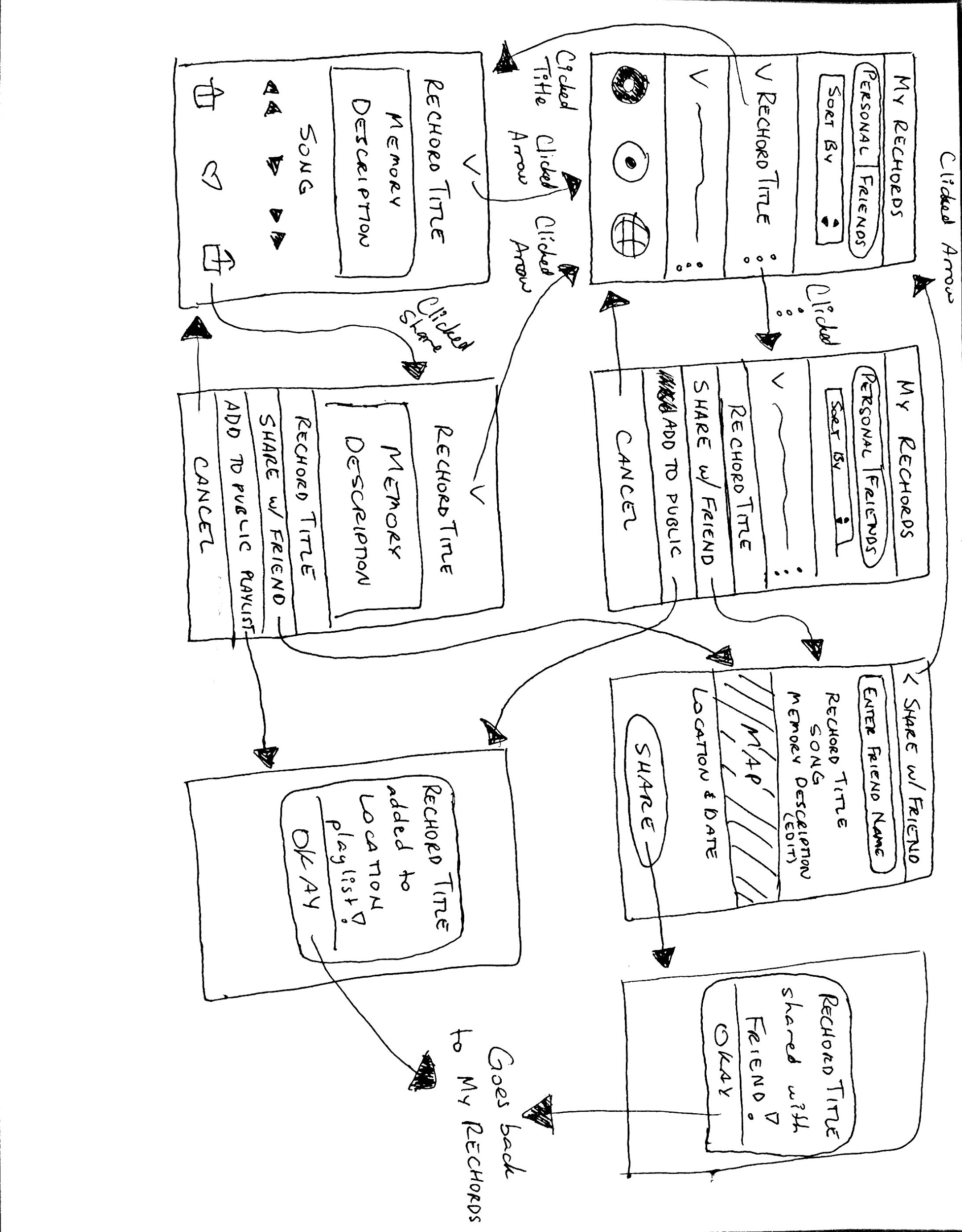 Task #3.1: Share a rechord w/ friends (Option 1)
my rechords page (personal)
edit share with friend page
list of options
enter friend’s name
share
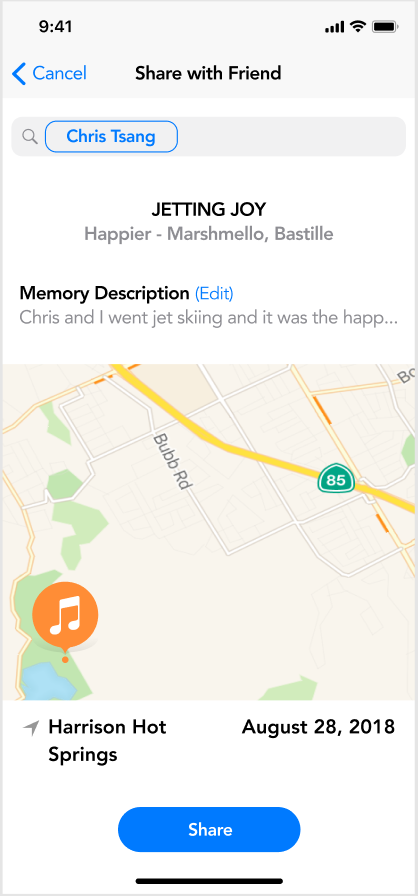 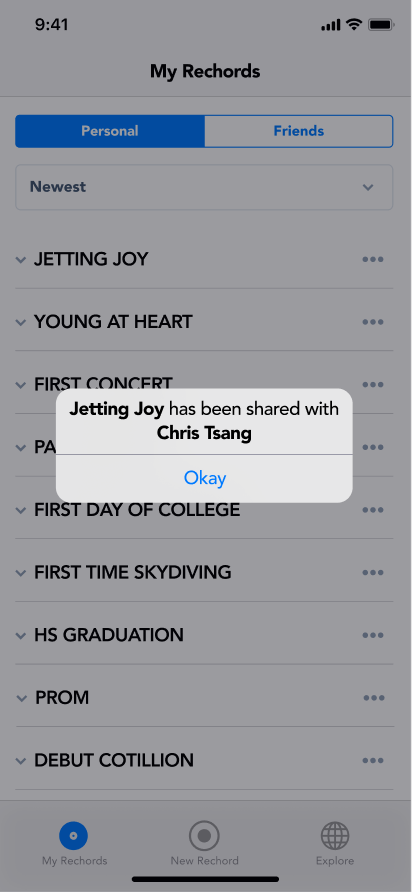 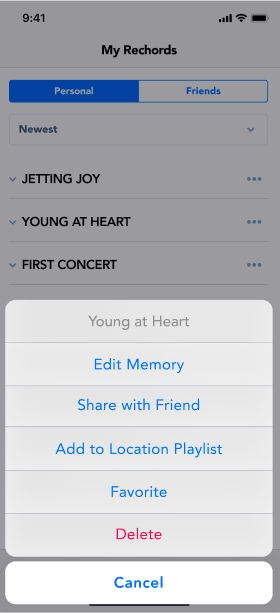 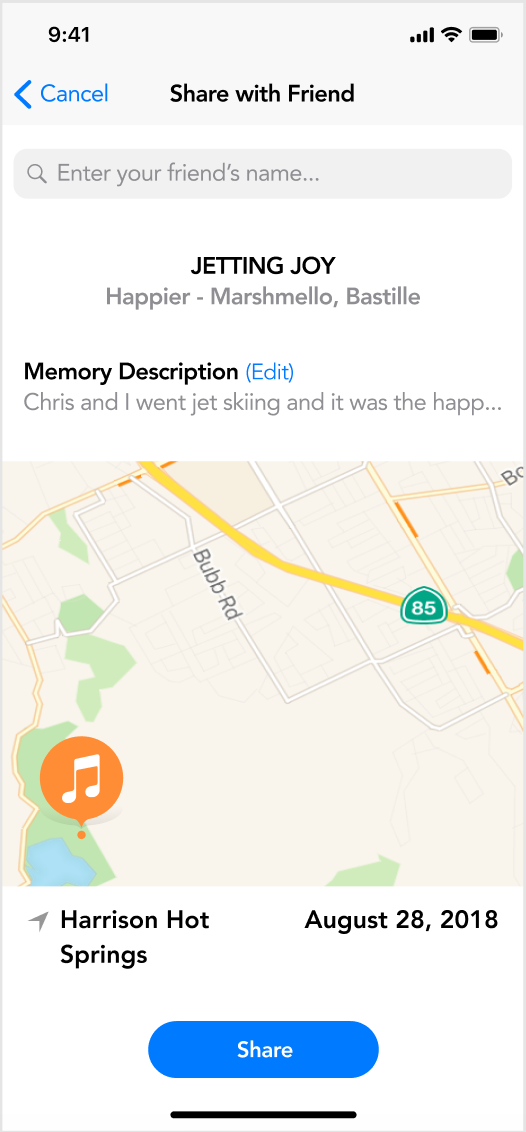 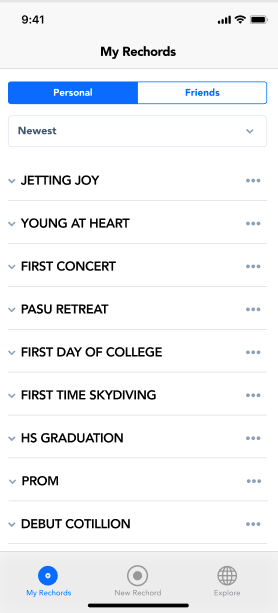 [Speaker Notes: Note: The same actions are used to share with friends and public, so I share it with friends in this prototype]
Task #3.1: Share a rechord w/ friends (Option 2)
my rechords page (personal)
my rechords page (personal)
music player (memory)
share with friend
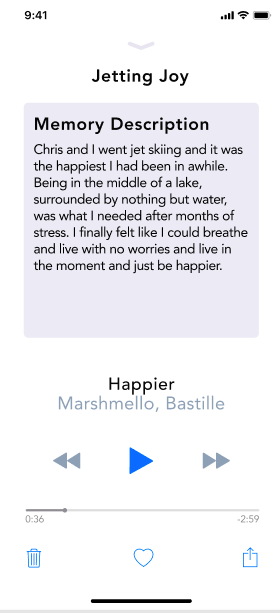 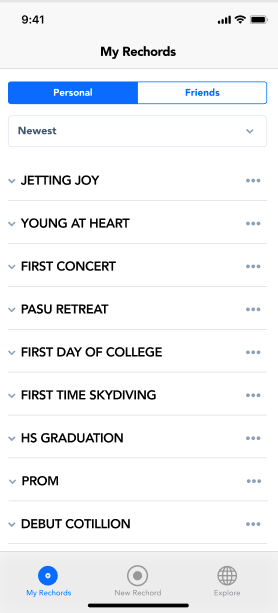 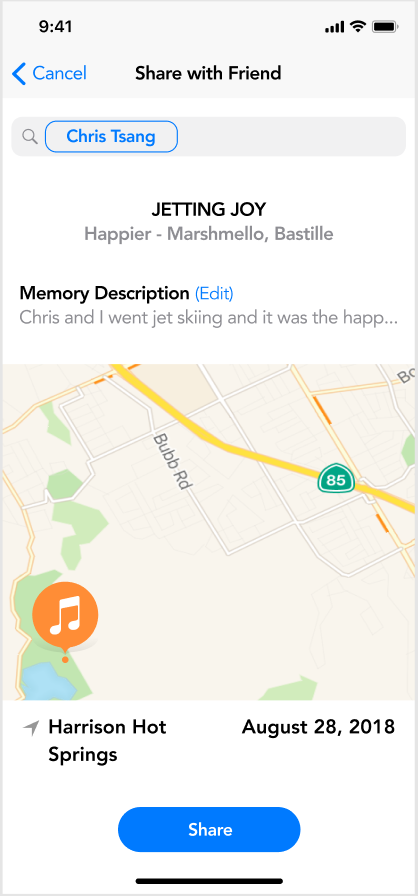 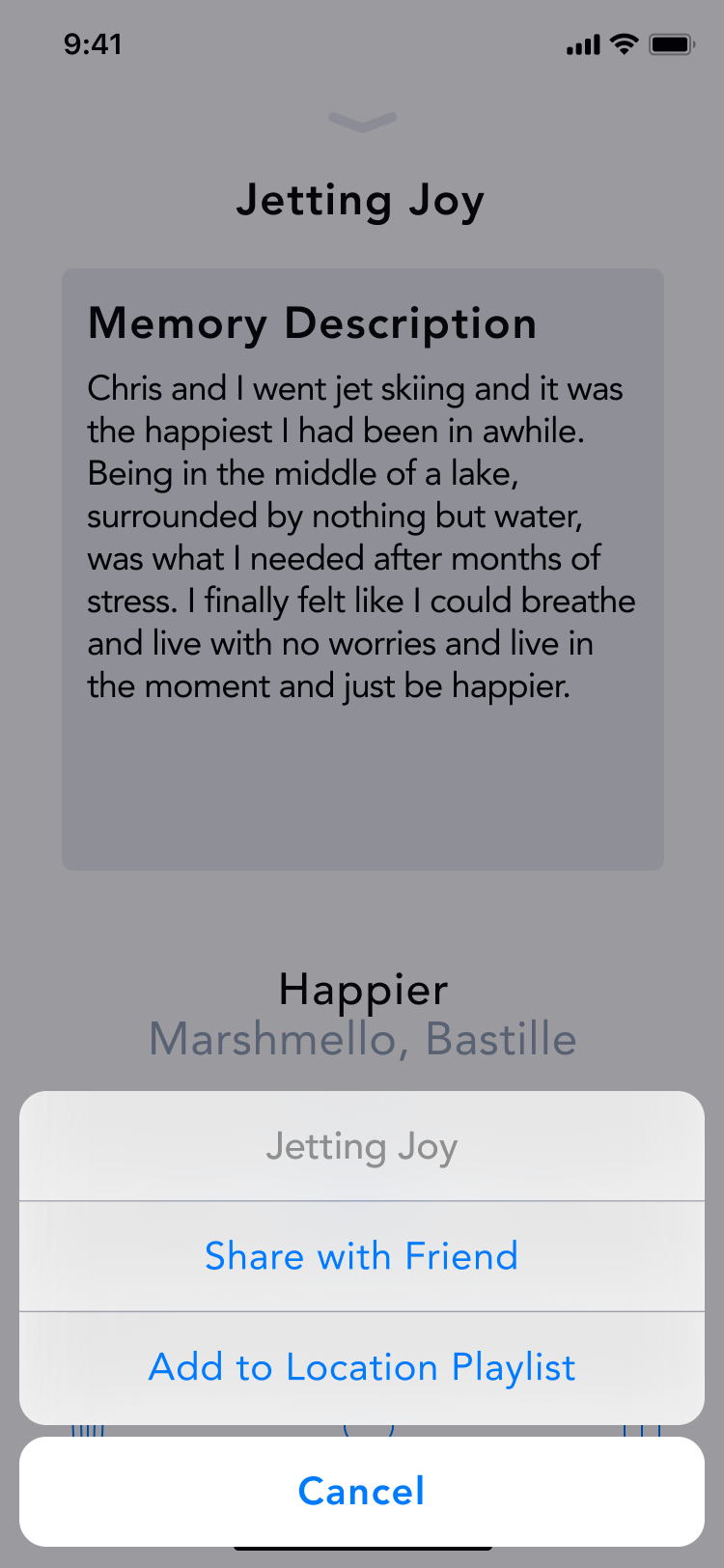 [Speaker Notes: Note: The same actions are used to share with friends and public, so I share it with friends in this prototype]
Task #3.2: Share a rechord w/ public (Option 1)
my rechords page (personal)
list of options
add to local playlist
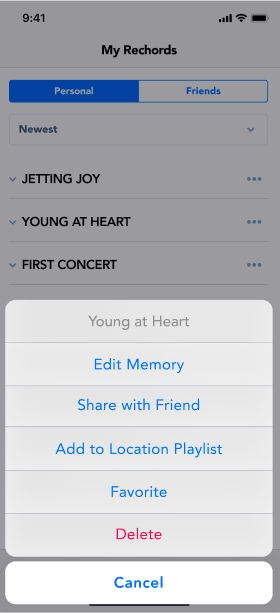 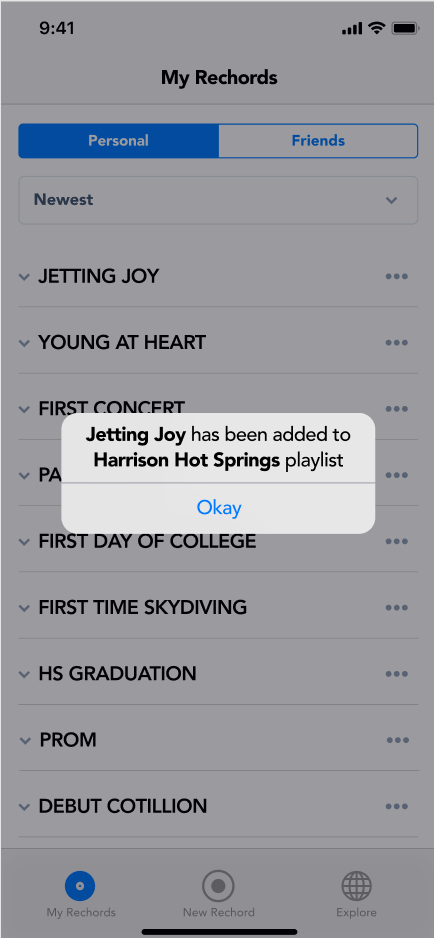 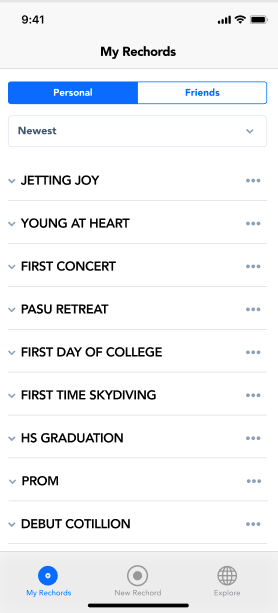 [Speaker Notes: Note: The same actions are used to share with friends and public, so I share it with friends in this prototype]
Task #3.2: Share a rechord w/ public (Option 2)
my rechords page (personal)
music player options
music player
Add to local playlist
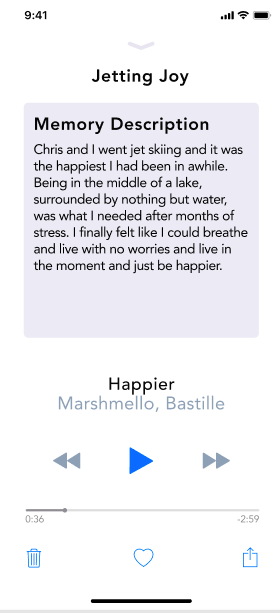 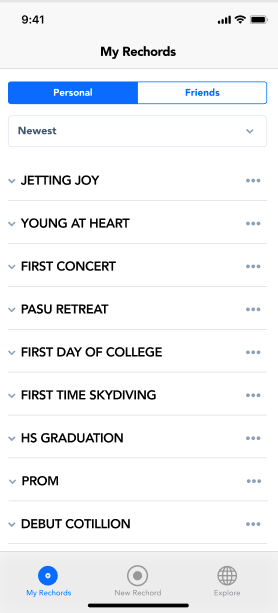 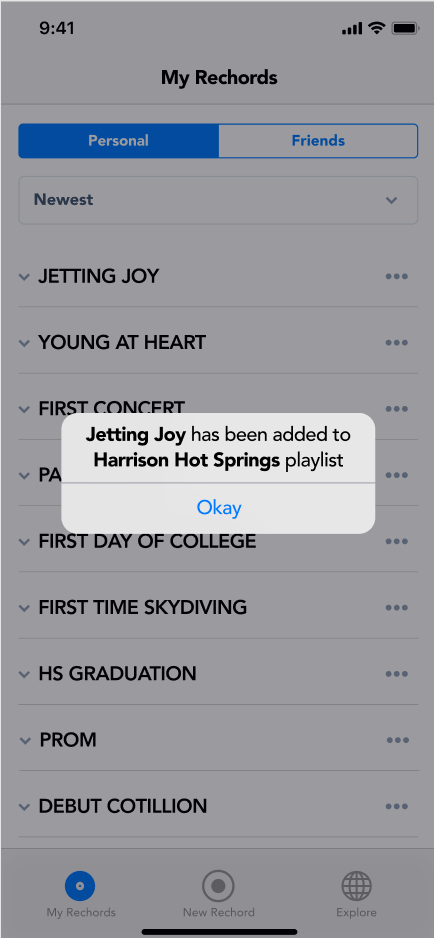 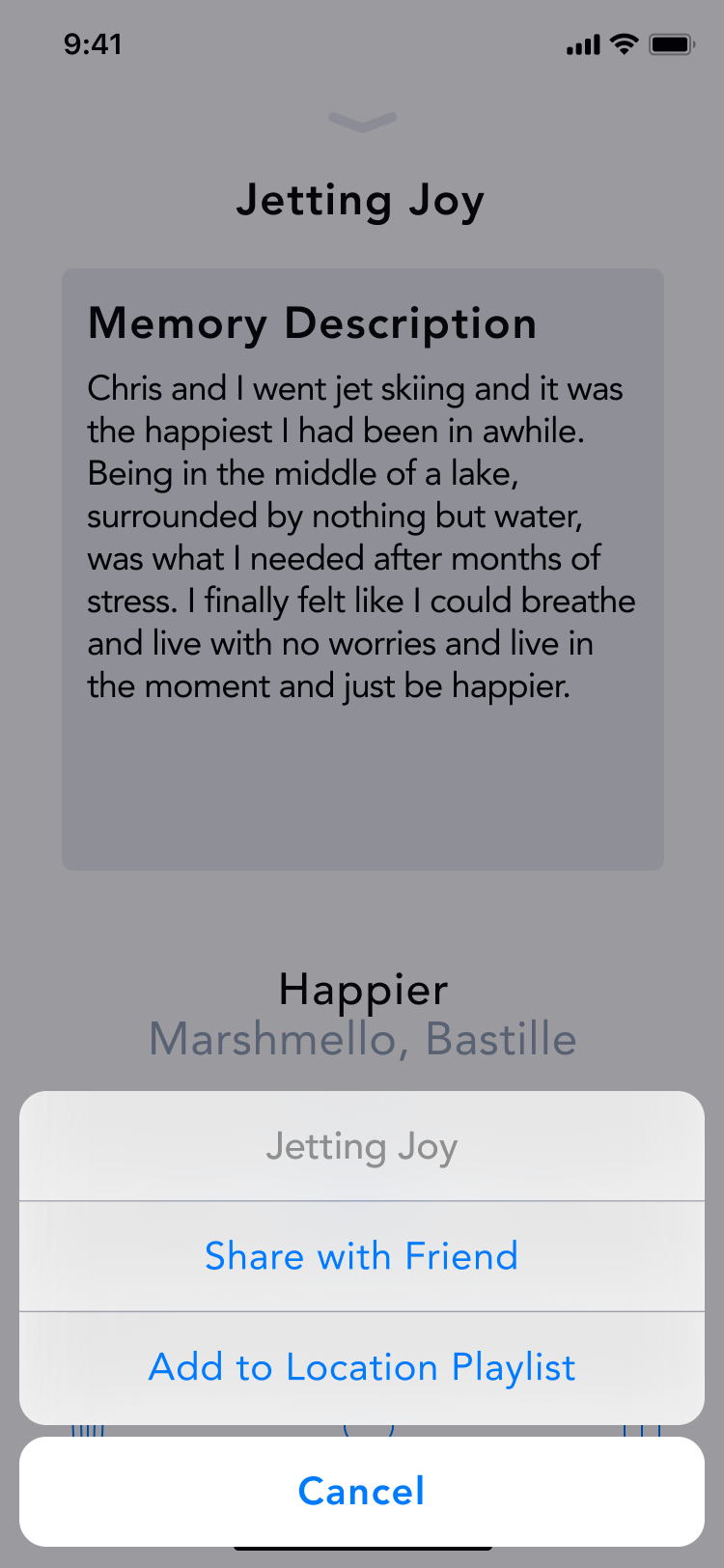 [Speaker Notes: Note: The same actions are used to share with friends and public, so I share it with friends in this prototype]
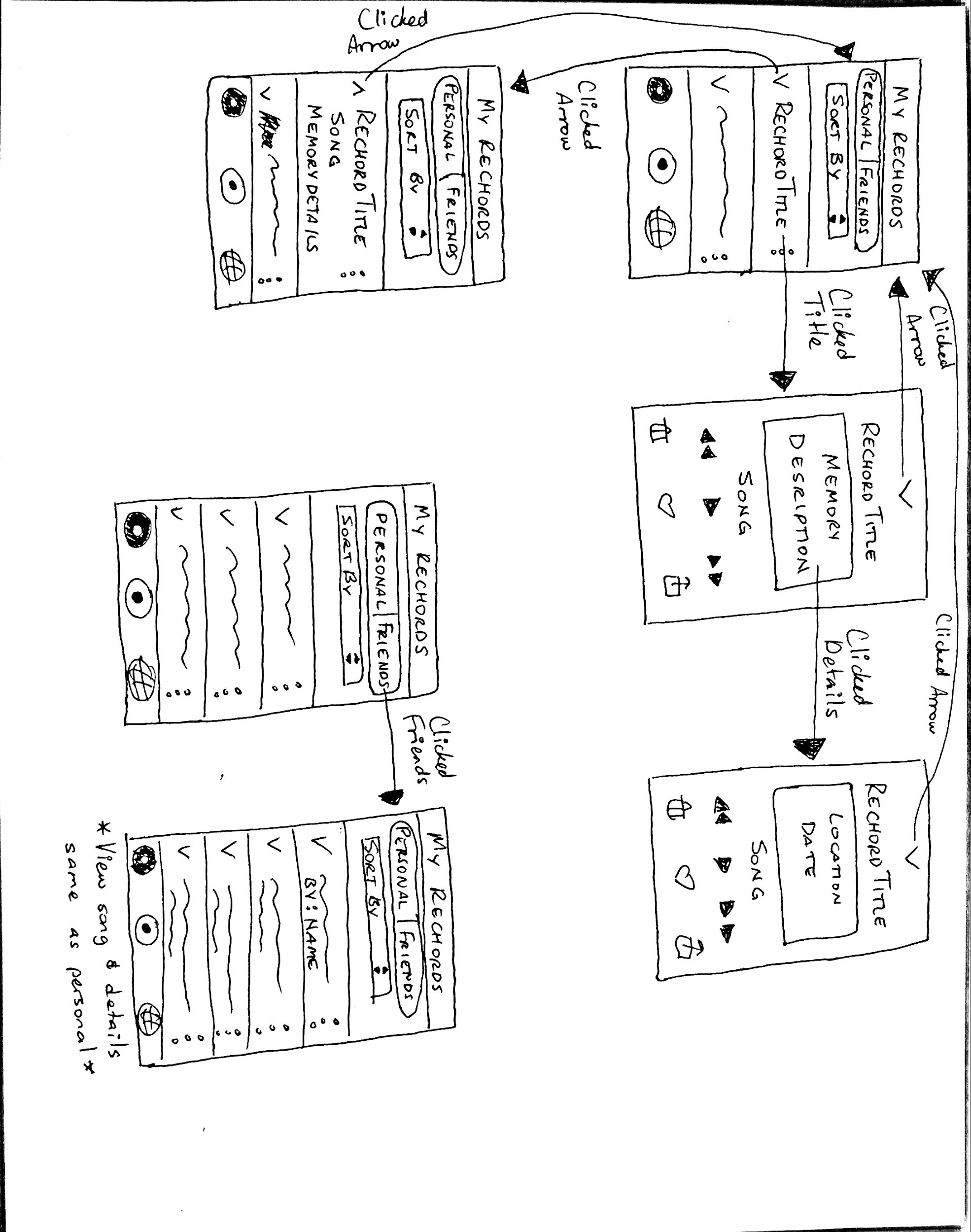 Task #4.1: View others’ rechords (friends)
Task #4.1: View others’ rechords (friends)
my rechords page (friends)
my rechords page (expanded)
music player (memory)
my rechords page (personal)
music player (date and time)
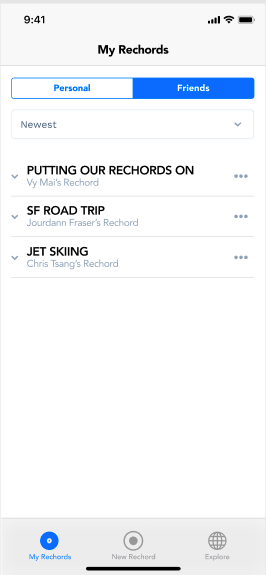 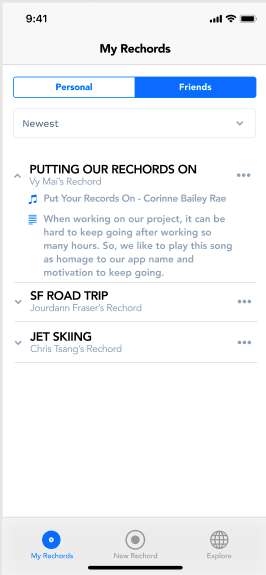 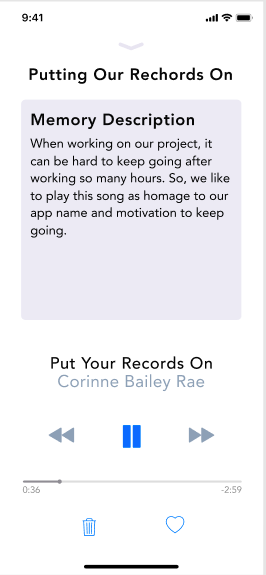 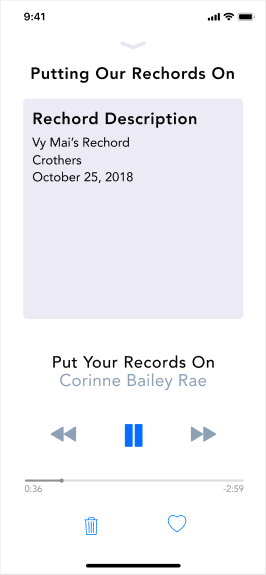 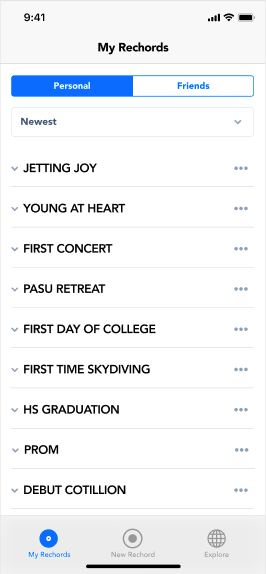 Task #4.2: View others’ rechords (public)
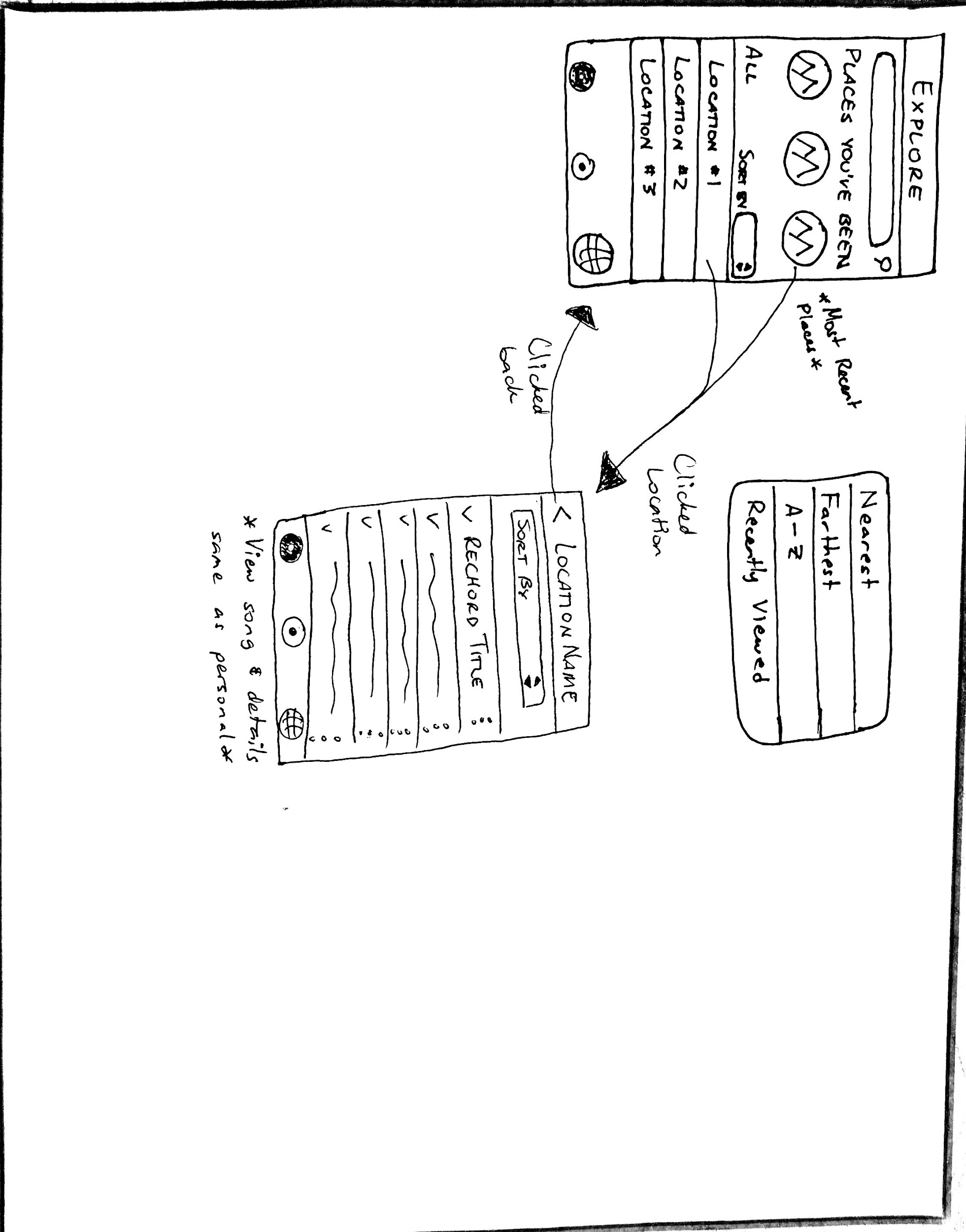 Task #4.2: View others’ rechords (public)
explore page
location playlist
music player (memory)
nav tab
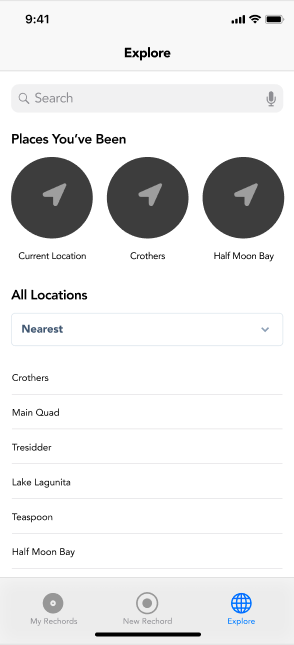 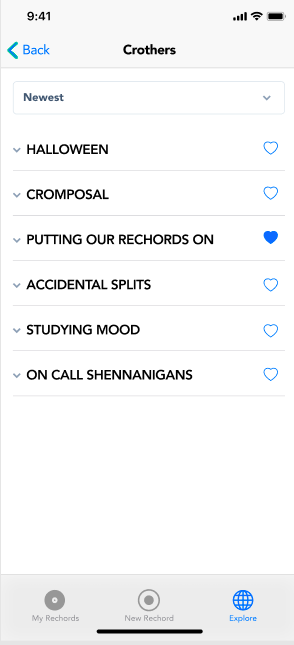 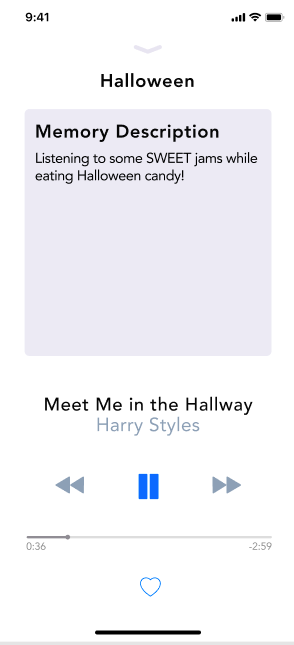 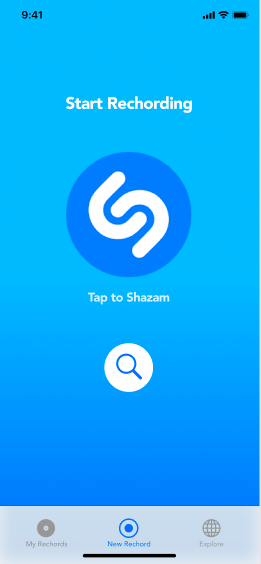 Tools
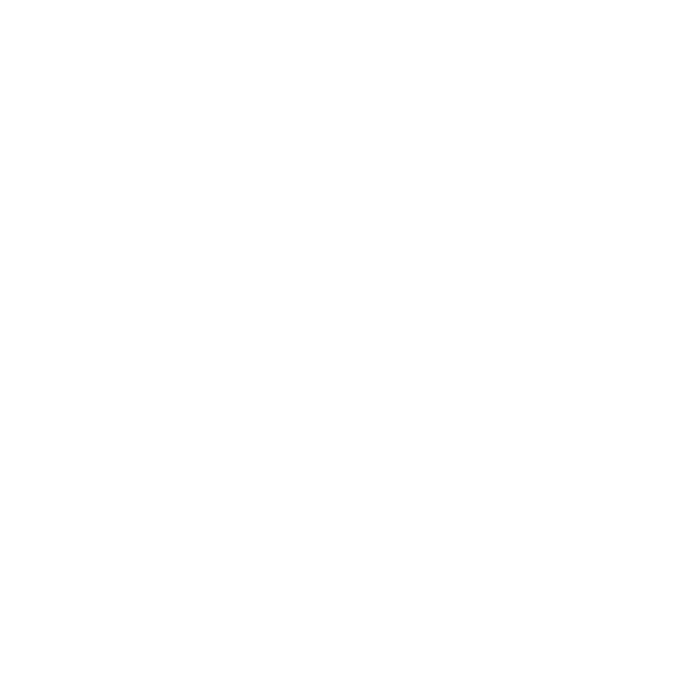 Figma
Pros
Able to collaborate
Standardizing screens was easy
Cons
Using Components was confusing
Working within groups of elements was a huge adjustment
Copying and pasting was difficult (would not paste to screen)
Tools
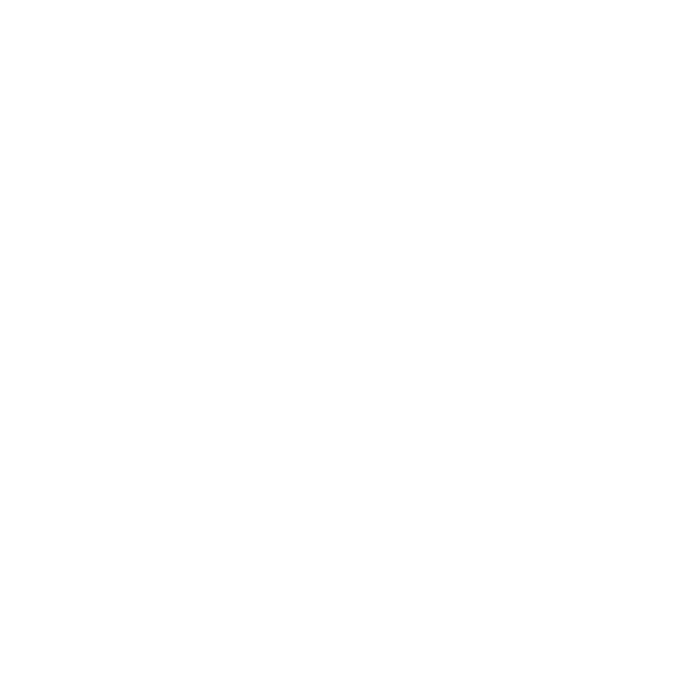 Invision
Pros
Able to collaborate
Dragging and uploading screens is easy
Cons
Annoying process to add hotspots
Difficult to create multiple task flows depending on user input
I.e. we can’t create an alternate task flow for when the user doesn’t include a memory description
Limitations and Trade-Offs
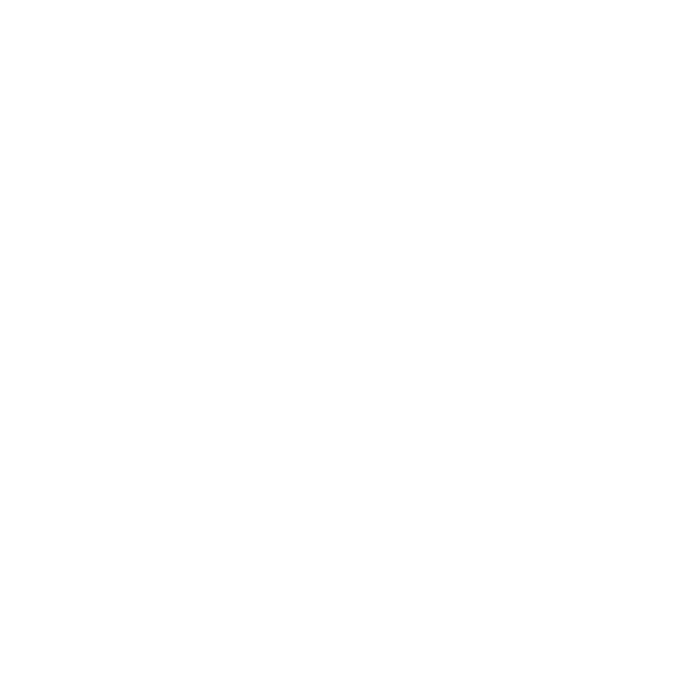 Invision limitations
App animations
Speech-to-text
Need to simplify task flows
Including dropdown functionality for all displayed rechords
No implementation of other functions 
No way to add a friend
No alert for receiving a song
deleting or favoriting rechords
Sort dropdowns
Limiting color and style to focus on task flow
Hard Coded/ Wizard of Oz
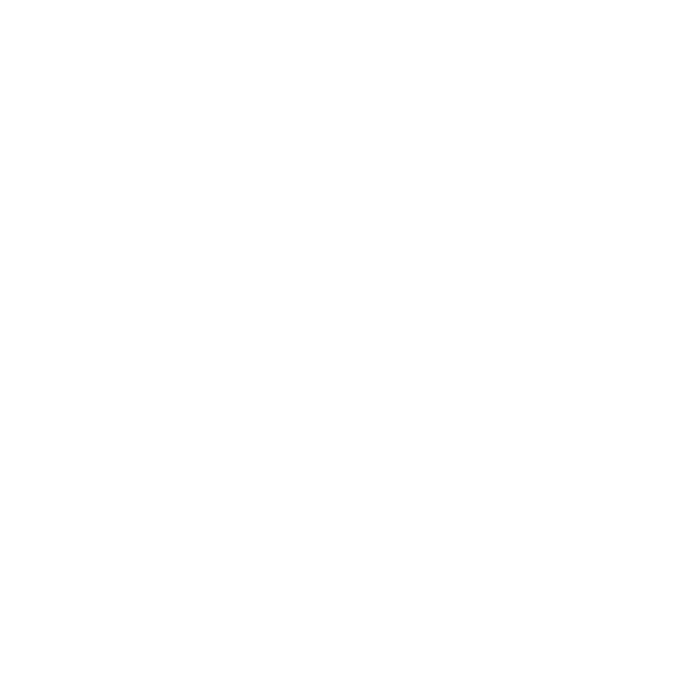 Speech to text
Any text input 
Shazam recognizing music
Auto-generated location
Songs generated on personal, friends, and location playlists
Automatic database of friends to send rechords to
Prototype Link - Figma
https://invis.io/GCOWVNHFVK6
Prototype Link - InVision
https://invis.io/GCOWVNHFVK6